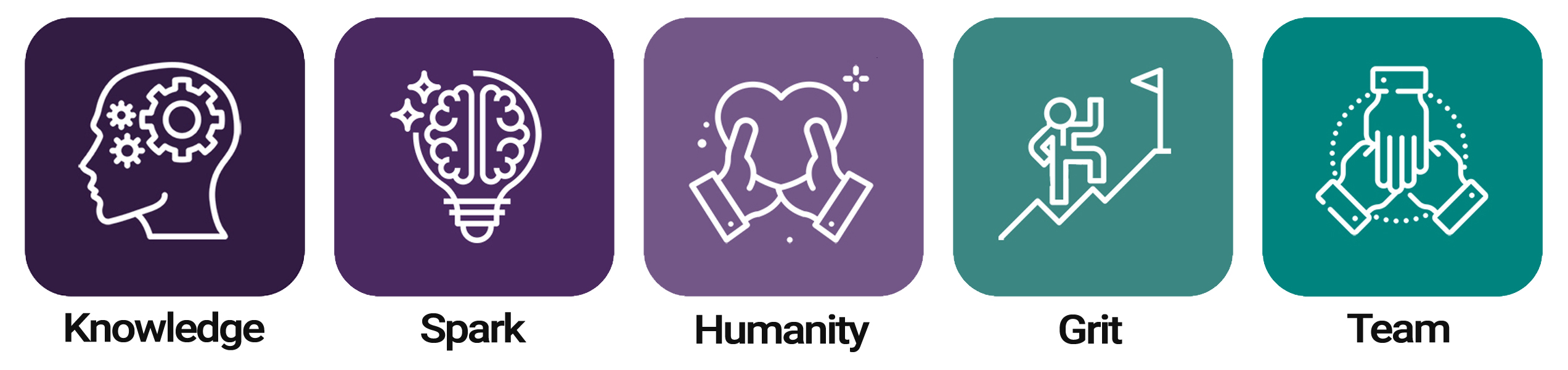 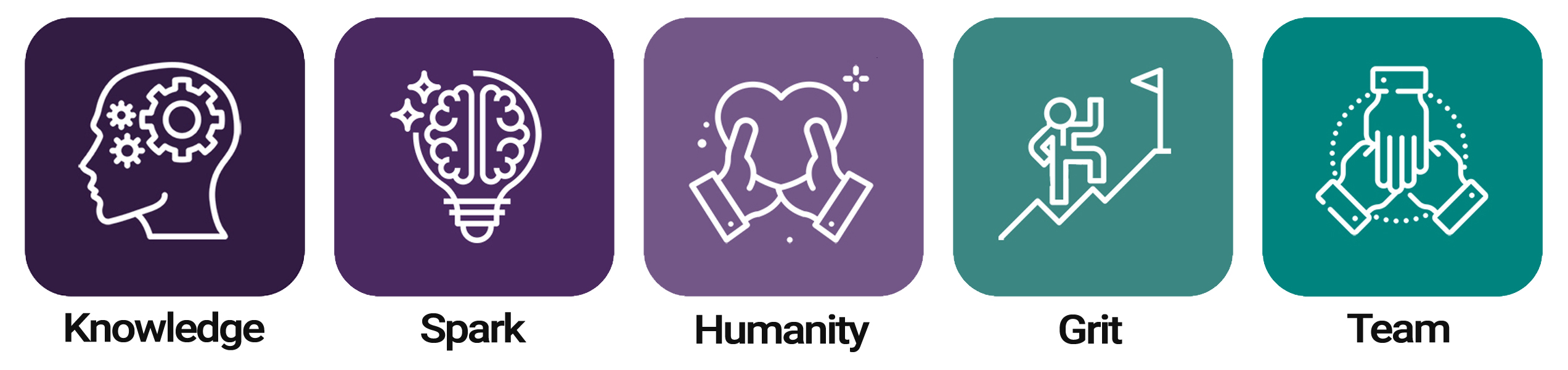 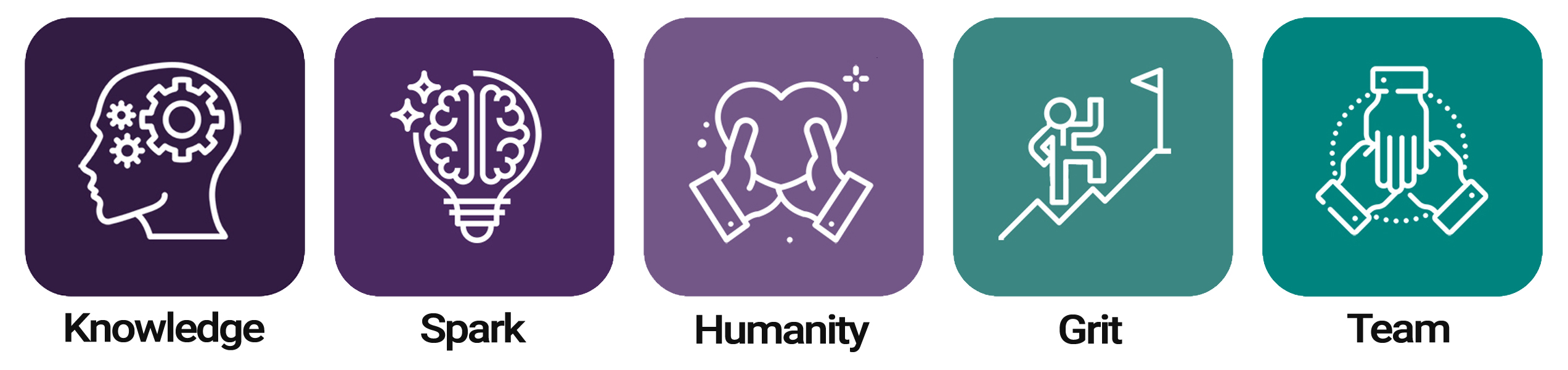 COMMUNICATOR 
AND COLLABORATOR
IMAGINATIVE 
AND CREATIVE
MOTIVATED
 AND RESILIENT
IMAGINATIVE AND CREATIVE
Pupils explore and are guided through different text types to discover new vocabulary, layouts and authorial techniques such as personification, figurative language and the impact of language on the reader. 
Pupils are given frequent opportunities to listen to stories, poems, non-fiction and other writing including whole books and extracts to build on their reading in Key Stage Two.  
Pupils make links between texts that they have listened to or read before and can identify themes and literary conventions in a range of books. 
Pupils can talk passionately about their favourite books and poems with the knowledge that reading for pleasure is a key part of their learning.
Pupils are encouraged to be independent thinkers; commenting on the text and pictures in their books as they read and making links to their own experiences. 
Pupils can ask questions about texts they are reading or listening to and can infer meaning about a character’s feelings, thoughts and motives based on their actions; they find evidence to support their views.
Pupils are encouraged to respond creatively to texts in a variety of ways such as drama, art and poetry, exploring their use of expression.
Pupils have a positive attitude towards books and are confident in selecting and reading books independently. They understand that developing a love of reading for pleasure will ensure that they become lifelong readers and will allow them to be presented with additional opportunities.  
Pupils are enthusiastic to find key vocabulary that may have appeared in vocabulary sessions in books that they read, and they share it with their peers and teachers. 
Pupils are encouraged to persevere when they are faced with a word which may be unfamiliar to them in a text. The language they are exposed to increases in challenge and they are encouraged to try out alternative pronunciations to match words they may have heard to those they see in print; they are applauded when they make ‘marvellous mistakes’.
Pupils work with their peers to retell stories and to learn and perform play scripts and poetry which they enhance through the use of intonation, pace and tone to entertain an audience. 
Pupils use talk partners to explain and discuss their understanding of what they have read and are encouraged to debate their ideas and challenge views with courtesy. 
Pupils are confident to recommend books to their peers and know that they will be listened to and have their opinions treated with respect.  
Pupils are confident in articulating their ideas more clearly for an audience. This is developed through the use of weekly ‘Book club' in a whole class setting. 
Pupils are encouraged to have effective discussions about texts and are guided through what this encompasses.
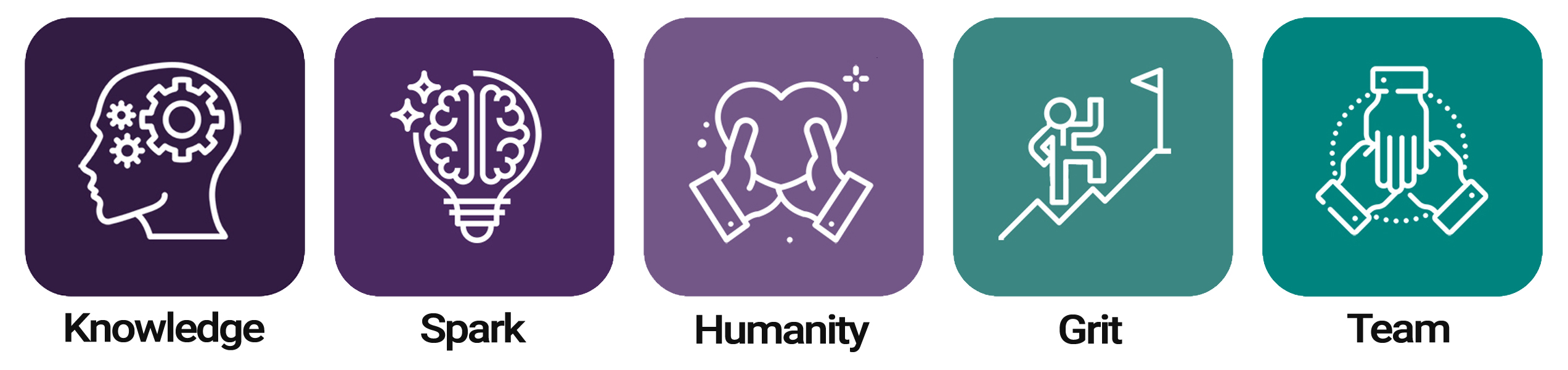 RESEPECTFUL 
AND CARING
Key Stage Two
Reading 

Learner Profile
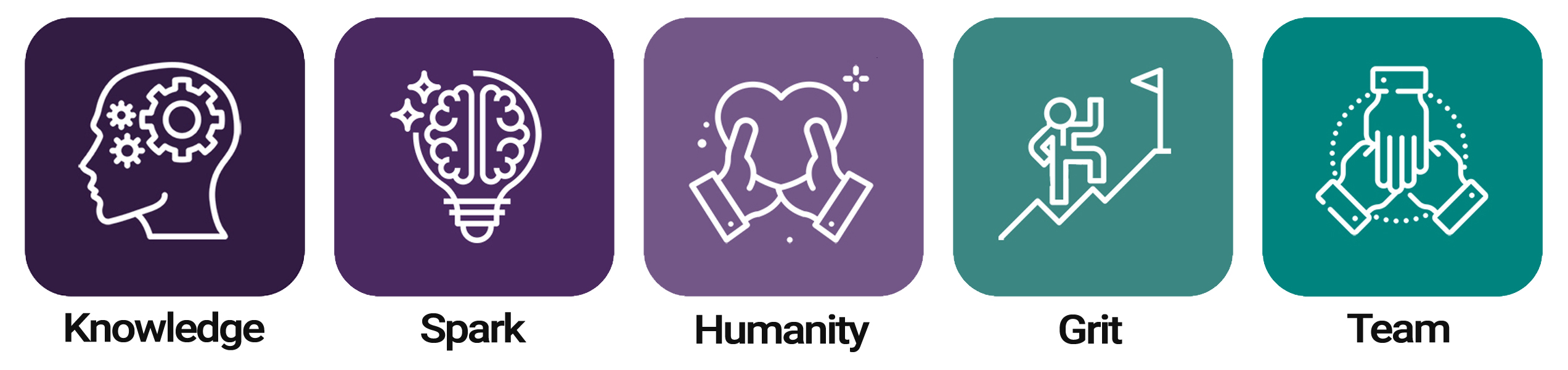 KNOWLEDGE
 SEEKER AND KEEPER
Pupils are supported to develop an understanding that their peers may have a different opinion to their own about a shared text and are able to engage in discussions and debates respectfully using notes where appropriate. 
Pupils consider the feelings of characters in stories or real people in non-fiction texts. They are able to respond with empathy and compassion.  
Pupils are open minded to the introduction of alternative texts and authors. They appreciate that exposure to a diverse range of texts allows them to become well rounded readers.  
Pupils are taught to recognise themes in what they read such as heroism, loss or the triumph of good over evil. They are able to respond to these sensitively.
Pupils are curious about unfamiliar words and they develop the skills learnt in Key Stage One to discover their meanings independently. They are encouraged to use a dictionary and thesaurus to identify, discuss and use a range of vocabulary which will capture a reader’s interest and imagination. 
Pupils are encouraged to critically question the texts they are presented with or encounter independently and provide their opinions on these texts with increasing clarity and justified reasons for their views. 
Pupils expand their knowledge of authors and increase their familiarity with a range of texts including myths, legends, traditional stories, modern fiction and classic literature including those from other cultures and traditions. 
Pupils view reading as a skill which will allow them to uncover new facts and stories. They know that reading will help them throughout their life so they are enthused to improve.
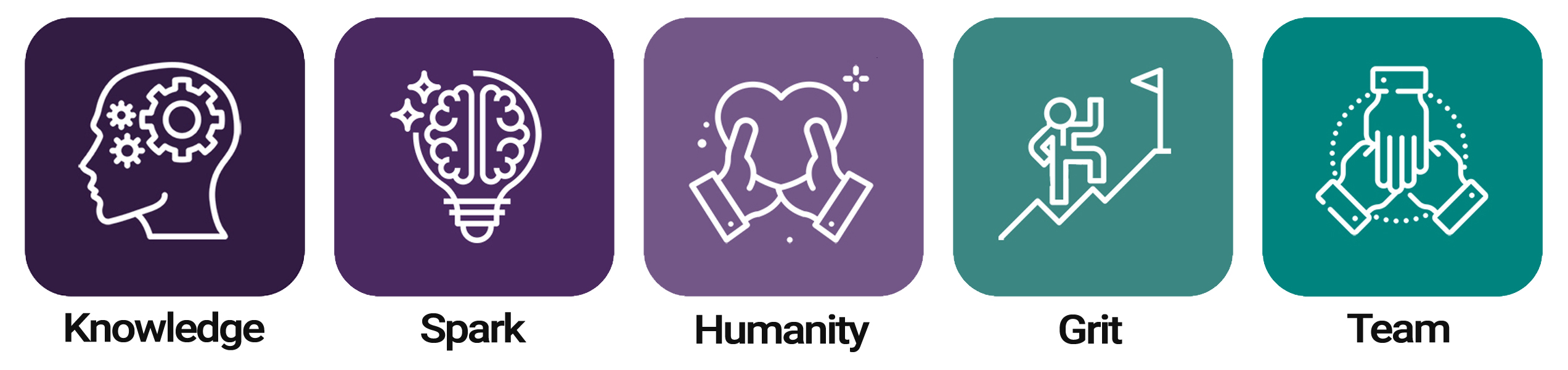 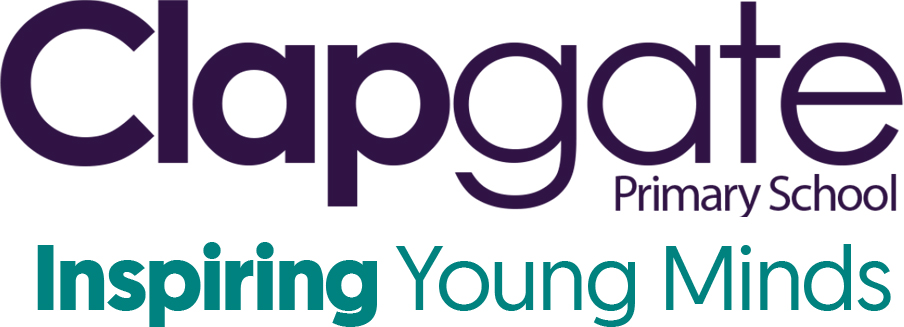